Smart Device to Avoid wastage of light.
साहित्य
अडॅप्टर(9VDC):-
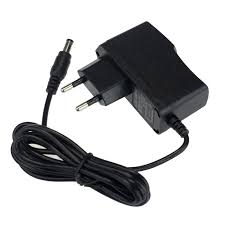 Obstacle  Avoiding सेन्सर
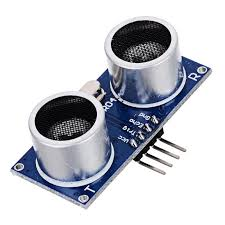 एल. डी . आर सेन्सर
Arduino Board
कनेक्टिंग वायर
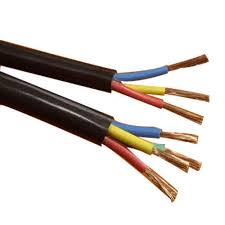 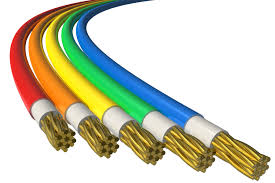 सर्कीट डायग्राम
Vcc
GND
Do
Arduino Uno
5V
GND
A2
LDR Sensor
2
7
Relay 5V DC
D+        D-         Out
Vcc
Echo
Trigg
GND
Ultrasonic Sensor
NO        COM       NC
+
Plug Pin
-
+
Bulb
-
सोल्डरिंग
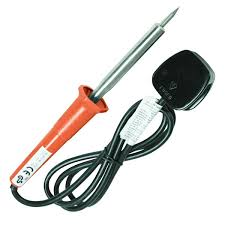 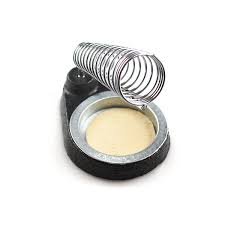 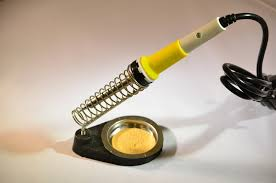 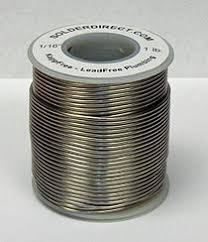 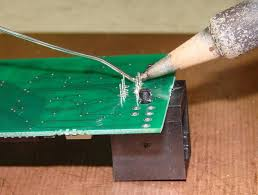 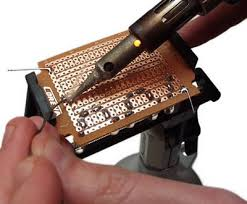 टेस्टिंग
जर तुमचा प्रोजेक्ट व्यवस्तीत चालत असेल तर ठीक.
 जर व्यवस्तीत चालत नसेल तर पुढील तपासा	   		        चेक प्रोग्राम. 
			    चेक ardiuno बोर्ड.
                                      चेक बॅटरी.
                                      चेक सेन्सर. 
                                      चेक प्रोजेक्ट.
कॉस्टिंग